LiveLink SAMPLE KIT 2.0
SAMPLE KIT ONE
The New LiveLink Sample Kit
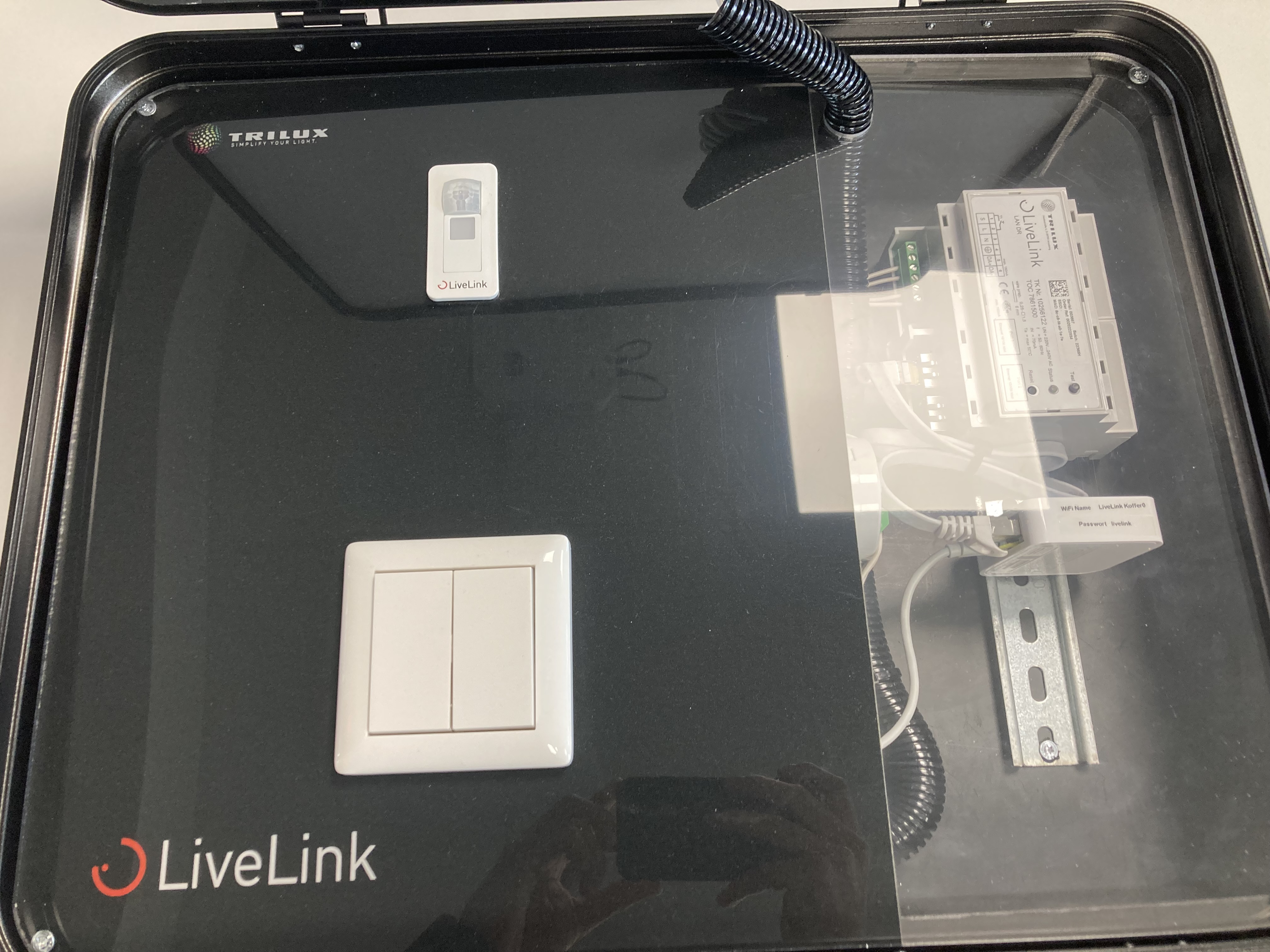 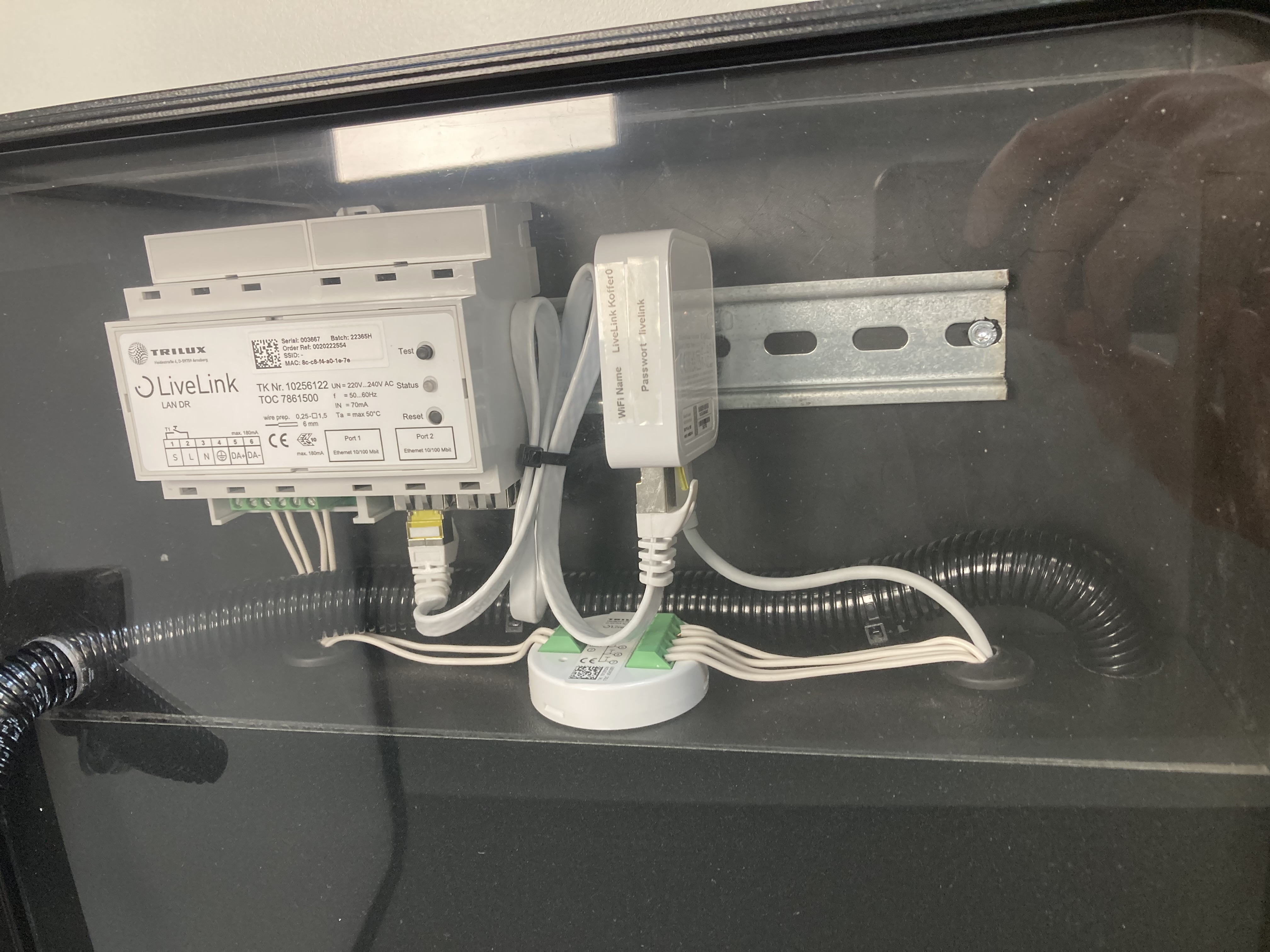 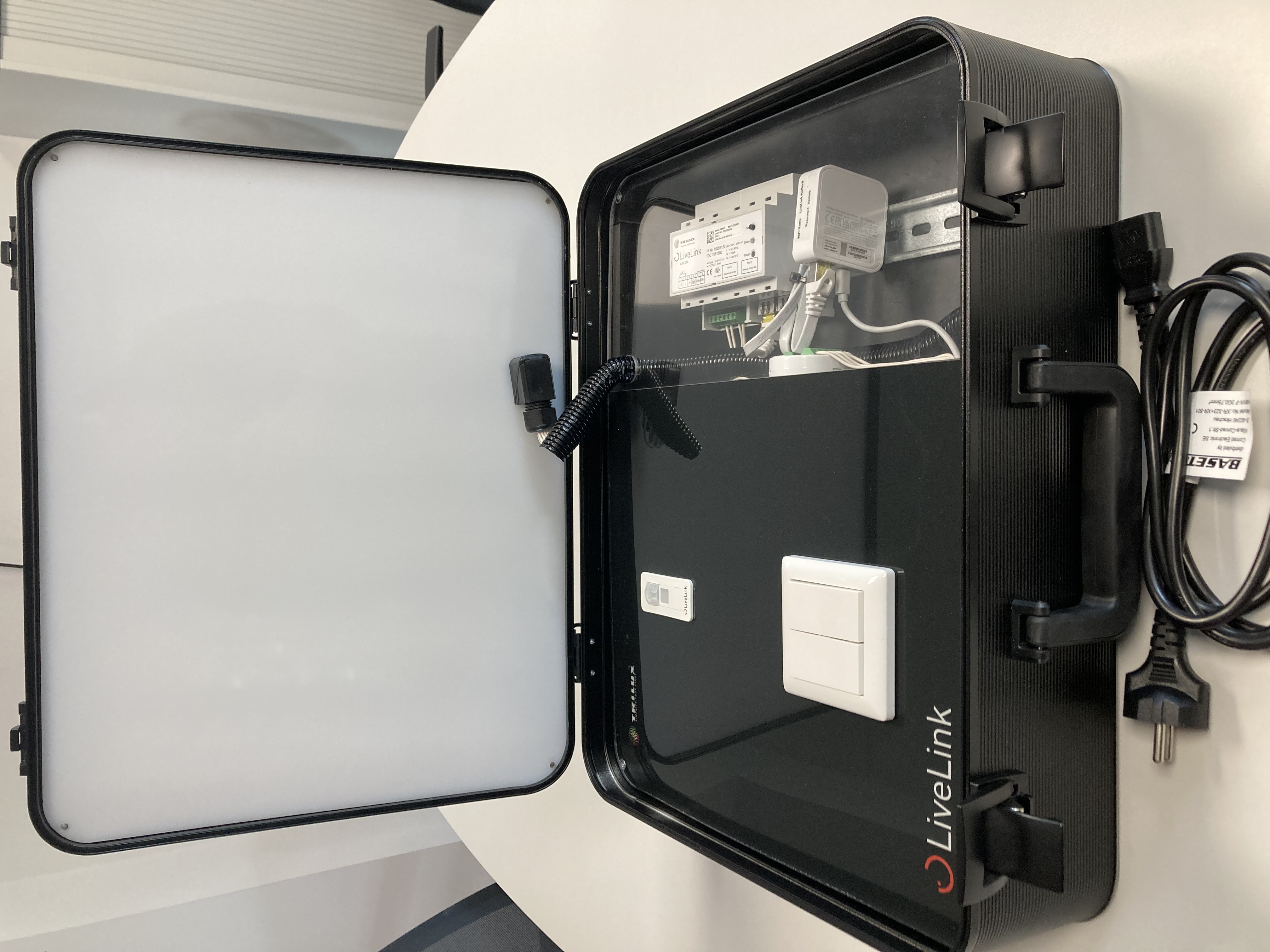 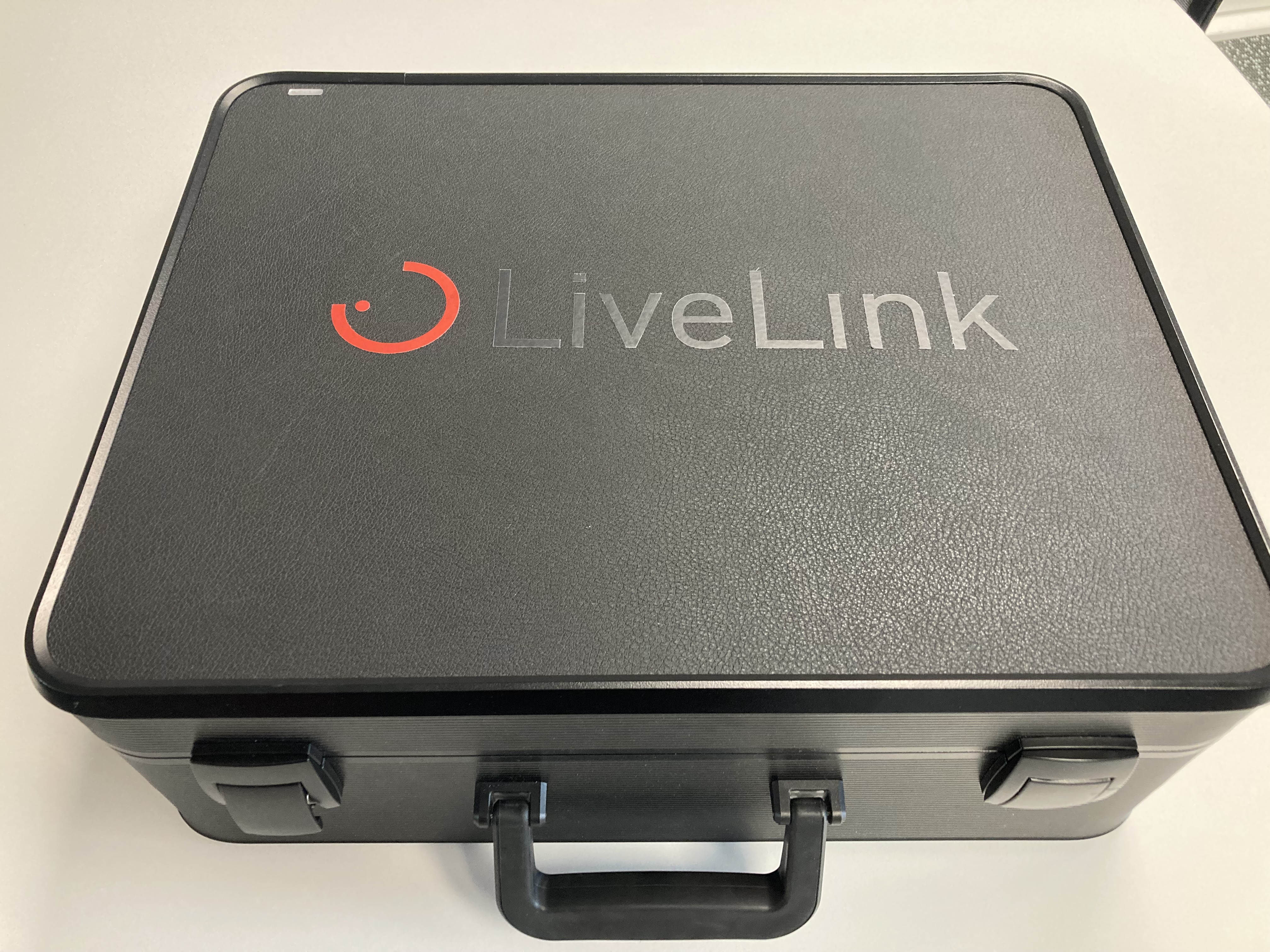 Delivery scope
New Design of the Case
 6 HCL-Lamps
 1 LiveLink Lan DR
 1 Router
 1 IR Micro Sensor
 1 Fourfold Push-button
 The New LiveLink Software: LiveLinkONE

 A Plug&Play Sample Kit
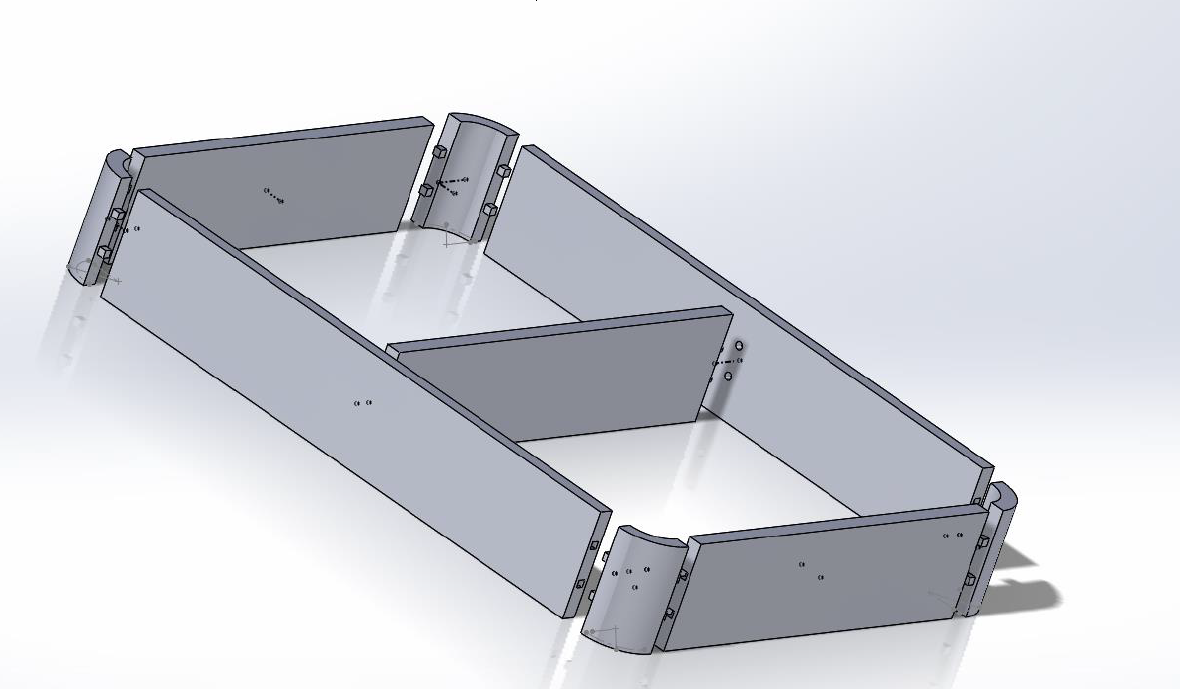 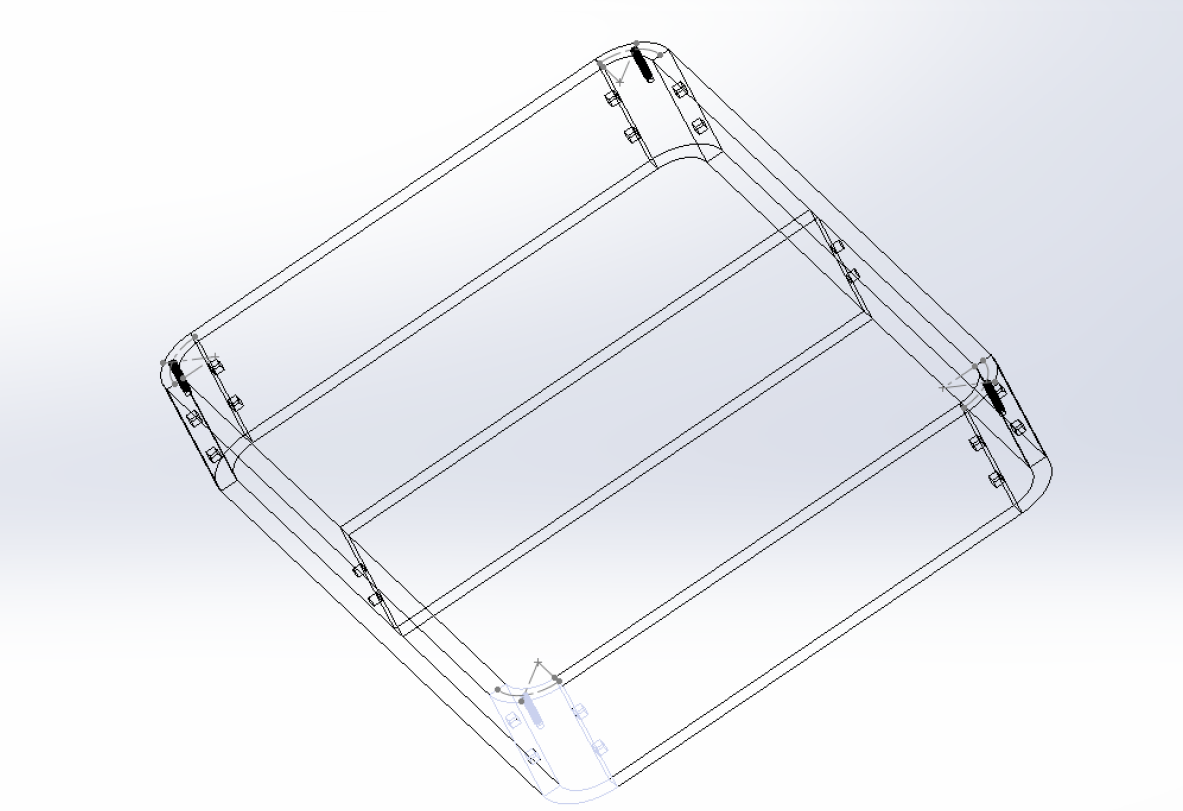 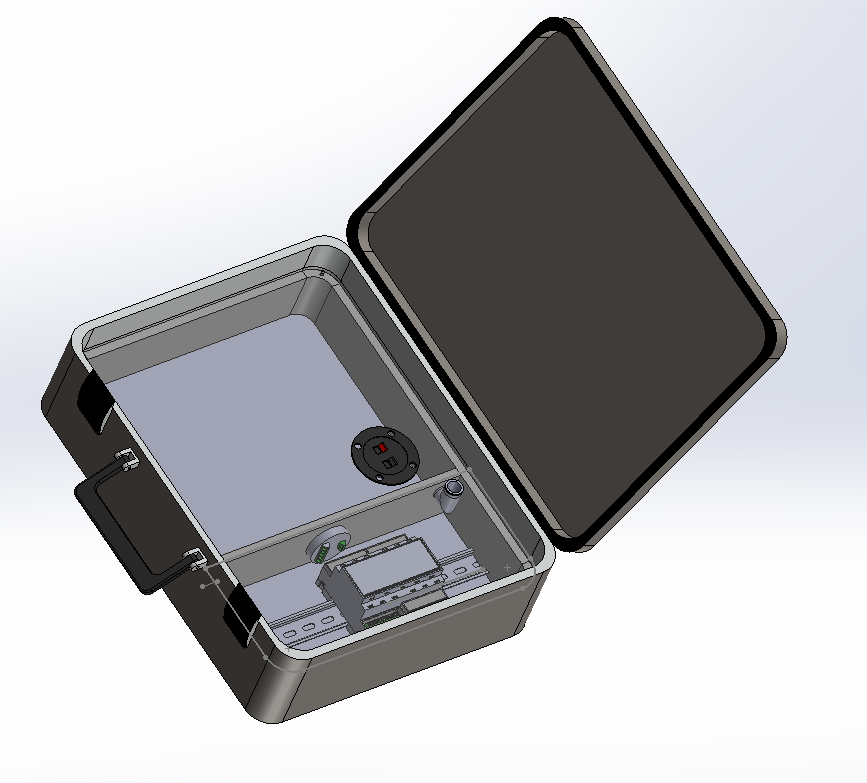 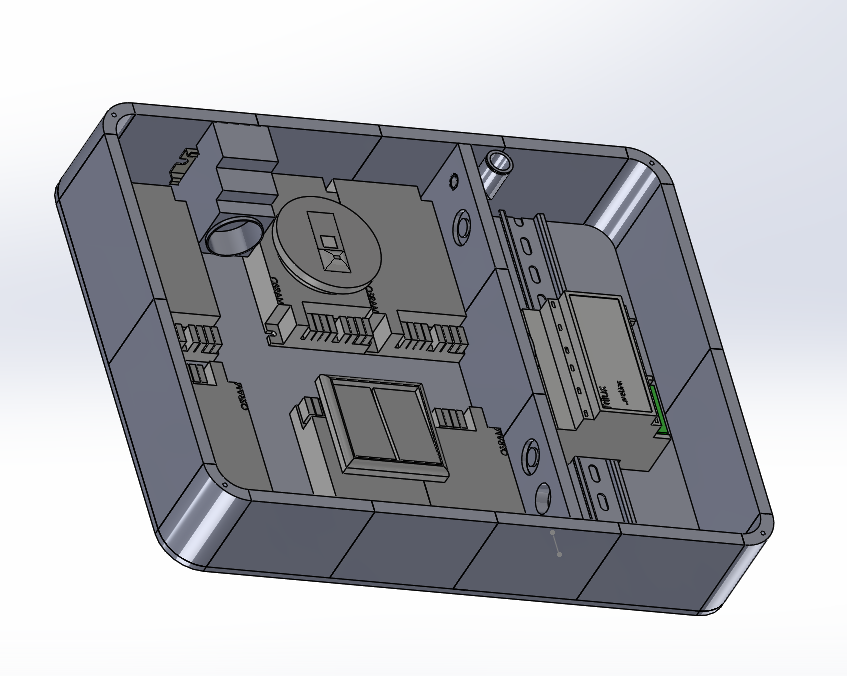 Basic Information
Cost:			1.000€
Next order delivery:	Q1 2024
Deadline of next Ordering:	KW43 2023
Contact:
Florian SchäferProduct ManagerIoT Systems & SolutionsTRILUX Vertrieb GmbHHeidestraße 4 - 59759 Arnsbergflorian.schaefer@trilux.com
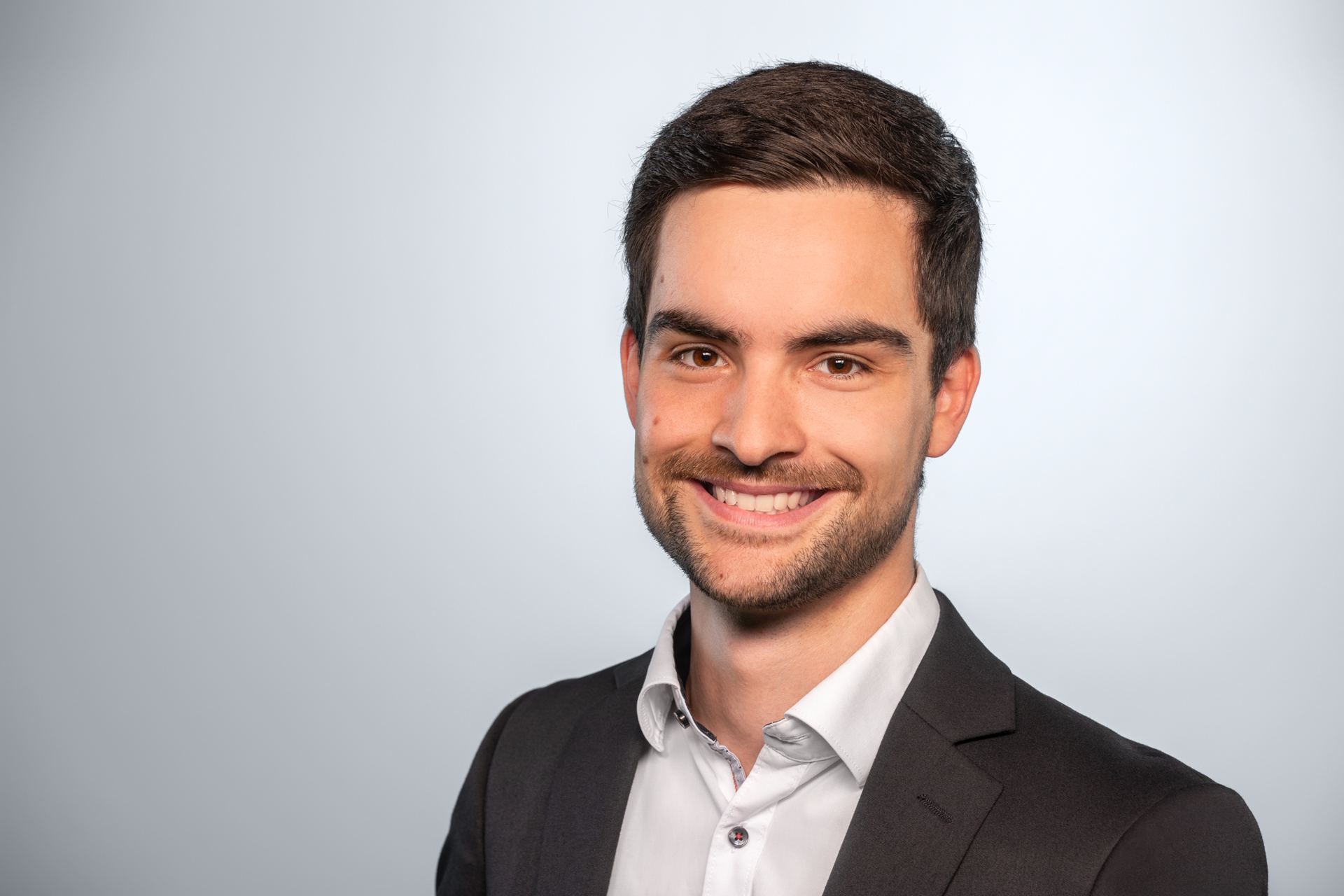 Thank you for your attention